Likelihood Ratios
Farrokh Alemi, Ph.D.
[Speaker Notes: This section provides a brief introduction to likelihood ratios, a probability concept actively used to construct predictive data mining models.  This brief presentation was organized by Dr. Alemi.  It was narrated by xxx]
Cross Join
Predictor
Dependent
Variable
Measures Association
Association
[Speaker Notes: Likelihood is a common statistical concept.  It is used widely.  In probability theory, likelihood ratio is used to indicate how informative knowledge of one piece of information will be for predicting another event. Let us call the variable we want to predict the dependent variable and other variables as predictors.  The likelihood ratio measures the association between each predictor and the dependent variable.  Note that likelihood ratio is a measure of association, even though conceptually we often think of the predictor occurring before the dependent variable.]
Cross Join
Risk Factor
Outcome
Measures Association
[Speaker Notes: It can be used to measure the relationship between risk factor and outcome.]
Cross Join
Clue / Datum
Inference
Helps with Inference
[Speaker Notes: It can be used to measure the role of a datum or clue in the inference task.]
Cross Join
Numerator Conditional Probability
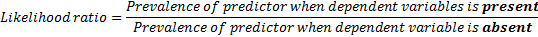 Denominator Conditional Probability
Definition
[Speaker Notes: The best way to think of the likelihood ratio is as ratio of two conditional probabilities. Conditional probabilities were introduced in an earlier video.]
Cross Join
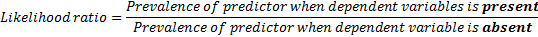 Denominator Conditional Probability
Definition
[Speaker Notes: A likelihood ratio is the ratio of probability of the predictor when the dependent variable occurs divided by]
Cross Join
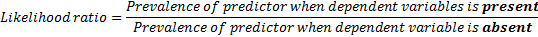 Definition
[Speaker Notes: the probability of the predictor when the dependent variable does not occur.]
Cross Join
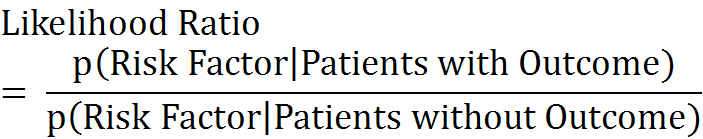 Numerator Conditional Probability
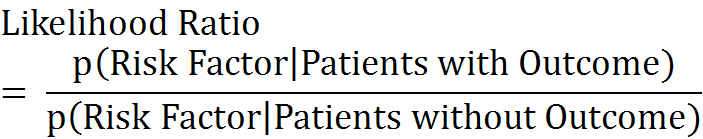 Definition
Denominator Conditional Probability
Conditional Probability
[Speaker Notes: The likelihood ratio of a risk factor is the ratio of]
Cross Join
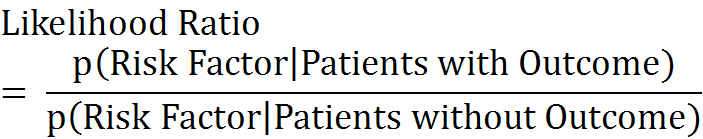 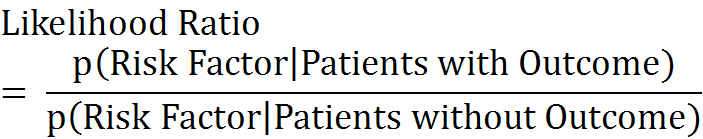 Definition
Denominator Conditional Probability
[Speaker Notes: the probability of observing the risk factor among patients with outcome]
Cross Join
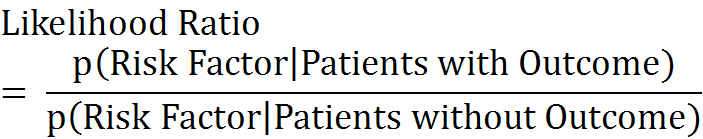 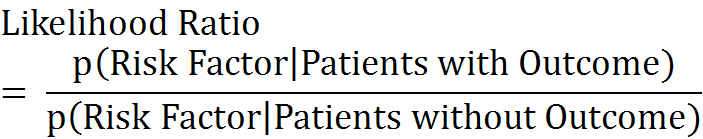 Definition
[Speaker Notes: divided by the probability of observing the same risk factor among patients without the outcome.  The prevalence of the risk factor is examined in two different sub-populations.  On top in the group that has the outcome and in the bottom in the group that does not have it.]
Meaning
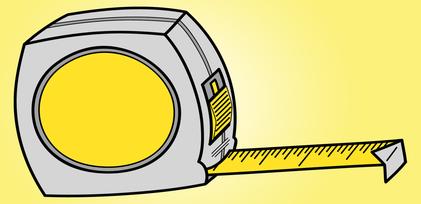 Measures 
Information Value
[Speaker Notes: Likelihood ratios measure how informative a predictor is.]
How Many Times?
Change in Odds
Meaning
[Speaker Notes: The likelihood ratio shows how many times the odds of the outcome change when the risk factors is present.]
Likelihood Ratio = 2
2 to 1 Change in Odds
Meaning
[Speaker Notes: A risk factor with the likelihood ratio of 2 tells us that the odds of the outcome are doubled when the risk factor is present.]
Likelihood Ratio = 5
5 to 1 Change in Odds
Meaning
[Speaker Notes: A likelihood ratio of 5 tells us that the odds change fivefold.]
From Zero to Infinity.
Meaning
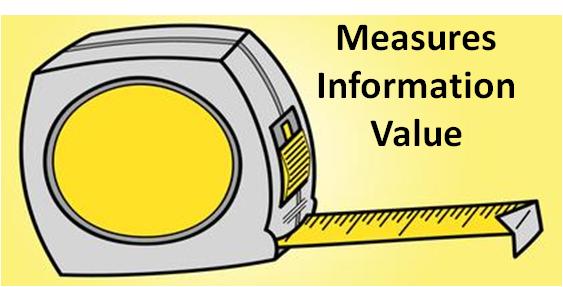 [Speaker Notes: It ranges from 0 to infinity.]
Near 0 
Almost NeverHighly Informative
Almost AlwaysHighly Informative
50:50 ChanceNot Informative
Meaning
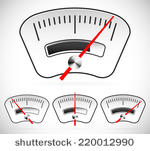 0          1         10
0          1          10
0          1         10
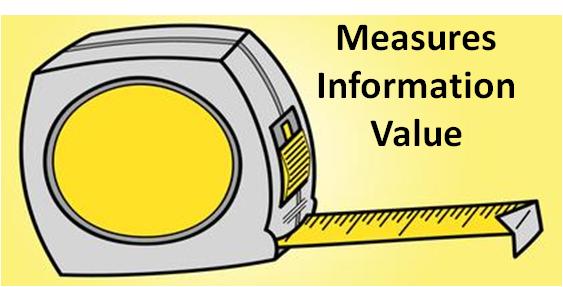 [Speaker Notes: A value of 0 indicates that patients who have the predictor never have the dependent variable. So 0 is very informative but in the negative direction. A ratio near zero indicates that the dependent variable will almost never happen.]
LR = 1
50:50 ChanceNot Informative
LR = Near 0
Almost NeverHighly Informative
Almost AlwaysHighly Informative
Meaning
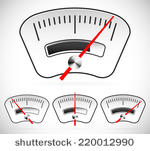 0          1         10
0          1          10
0          1         10
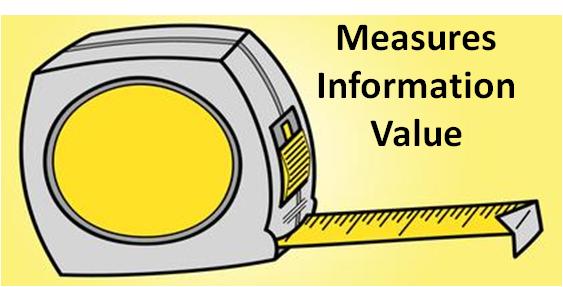 [Speaker Notes: A ratio of 1 indicates that the predictor is not informative, there is 50 to 50 chance that the dependent variable will occur.  If we know the predictor has happened we know no more about the likelihood of the outcome than before.]
LR = 10
Almost AlwaysHighly Informative
LR =1 50:50 ChanceNot Informative
LR = Near 0
Almost NeverHighly Informative
Meaning
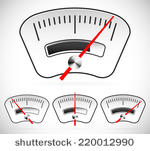 0          1         10
0          1          10
0          1         10
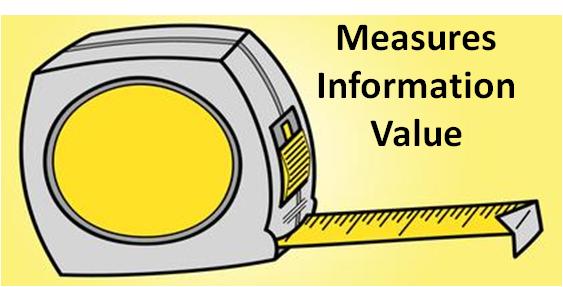 [Speaker Notes: A ratio of 10 means the predictor increases the odds of the dependent variable by 10 fold.  The further the ratio is from 1 the more informative it is.]
Calculation of Likelihood  Ratios
[Speaker Notes: The relationship between risk factor and outcome can be examined in a contingency table.  The likelihood ratio in this context tell us how informative the risk factor is in predicting the outcome.  The contingency table reports the number of times outcome and the risk factor co-occur.  These data can be used to calculate the likelihood ratio.]
Calculation of Likelihood  Ratios
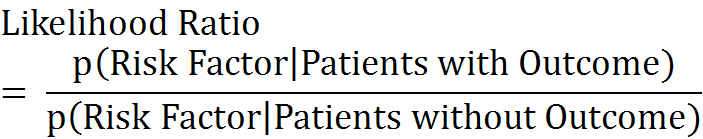 [Speaker Notes: Recall that likelihood ratios are defined as ratio of two conditional probabilities.]
Calculation of Likelihood  Ratios
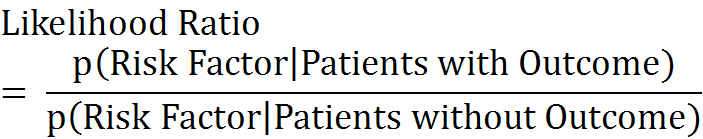 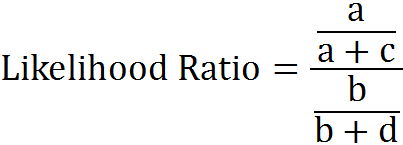 [Speaker Notes: Using the contingency table we can calculate these two conditional probabilities from counts of co-occurrences of the risk factor and the outcome among patients who have the dependent variable and those who do not.]
Prior Odds
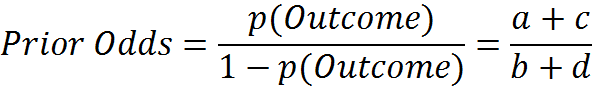 [Speaker Notes: It is important to understand the relationship between likelihood ratio and prior and posterior odds.  Prior odds is defined as the probability of the outcome occurring divided by the probability of it not occurring.  This is how likely the outcome is before we consider the risk factor.]
Prior Odds
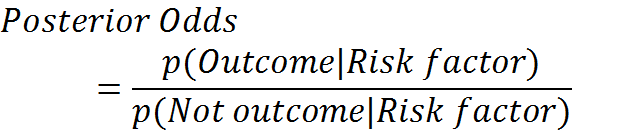 [Speaker Notes: Posterior odds is the odds of the outcome after we have considered the risk factor.]
Prior Odds
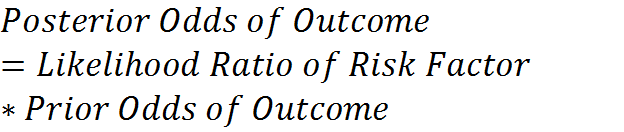 Bayes
[Speaker Notes: Likelihood ratio connects prior odds to the posterior odds.  In this sense, likelihood ratio tells us how we should revise our prior uncertainty in light of the observation of the risk factor.  This formula is known as the Bayes formula.  We will return to this formula after we examine some examples.]
Numerical Example
[Speaker Notes: This table shows the co-occurrences of repeated infection and substance abuse.  We have a sample of 54 patients, 9 of whom later were treated for substance abuse.  We want to know how informative is repeated infections in predicting that the patient will or has substance abuse.  A likelihood ratio can answer this question for us.]
Numerical Example
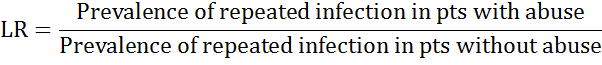 [Speaker Notes: This likelihood ratio is calculated as the ratio of two conditional probabilities calculated in two different subset of patients.  On the numerator, we have the prevalence of repeated infections among patients with substance abuse.  On the denominator, we have the same prevalence now calculated among patients without substance abuse.]
Numerical Example
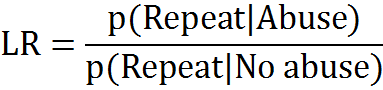 [Speaker Notes: The frequency of repeated infections are calculated in two different subsets of data.]
Numerical Example
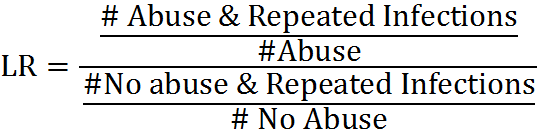 [Speaker Notes: Using the counts, the likelihood ratio can be calculated as number of times abuse and repeated infection occur among patients with abuse divided by the number of times no abuse and repeated infections occurs among patients with no abuse.]
Likelihood Ratio
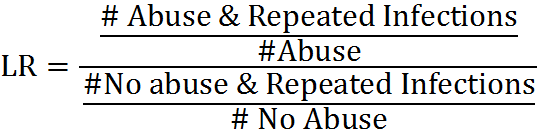 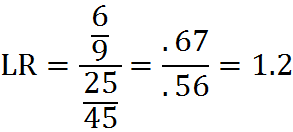 [Speaker Notes: We note that 67% of time repeated infections occur among patients with substance abuse.  56 percent of time they occur among patients with no substance abuse.  Therefore the likelihood ratio is 1.2.]
Likelihood Ratio
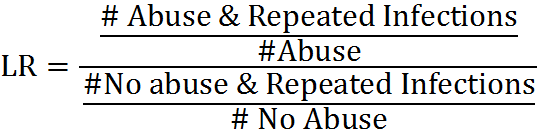 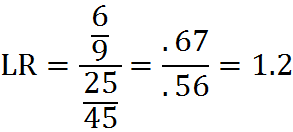 [Speaker Notes: A likelihood ratio of 1.2 is higher than 1 so repeated infections increases the odds of current or future substance abuse.  It increases these odds by 1.2 times.  We can use this number to report how informative repeated infections are.]
Rare Conditions
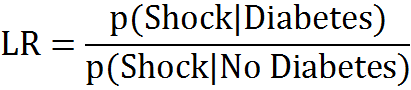 [Speaker Notes: When a combination is rare, we may not find any cases in our data, even when we have massive data.  Then the calculation of likelihood ratio becomes more difficult.  Here we see data on 54 patients and we would like to know if presence of shock predicts the presence of diabetes.  We would like to calculate the likelihood ratio associated with shock in predicting diabetes.]
Rare Conditions
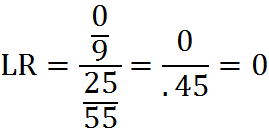 [Speaker Notes: The calculated likelihood ratio is zero. A likelihood ratio of zero is a very strong statement.  A likelihood ratio of zero says that in predicting whether a patient is diabetic we can ignore everything else if we observe that the patient is in shock.  When the odds of an event becomes zero, no other piece of information can change this odds to be higher than zero.  This is particularly problematic in using rare conditions to predict if the patient is diabetic.  The fact that diabetes and shock has not occurred in our sample of 64 patients may be due to the fact that we took a small sample.  In a larger sample, we may see a diabetic patient in shock, in which case the likelihood ratio will be near zero but not zero.]
Rare Conditions
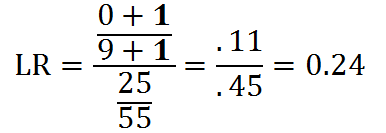 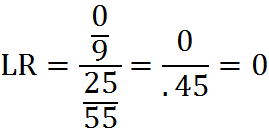 [Speaker Notes: Statisticians have proposed several different methods for handling likelihood ratios of zero.  One could assume that the next case would be both in shock and diabetic.  This will produce a likelihood ratio near zero, so in the spirit of what we have observed it is near zero but it is not exactly zero.  This estimate has a problem as our assumption was arbitrary and the estimate is not as close to zero as possible.  Depending on the numbers for row of data in non-diabetic patients, we may have a likelihood ratio that exceeds 1, which obviously is wrong.]
Rare Conditions
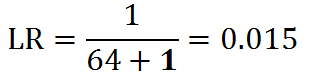 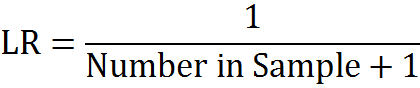 [Speaker Notes: The approach that I like is to estimate the likelihood ratio as the next smallest possible number for our sample.  This estimate does not depend on the frequency of shock among non-diabetic patients, so the estimated likelihood ratio will always be less than 1 and as near to zero as our sample allows.]
Division by Zero
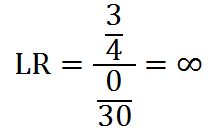 [Speaker Notes: The division by zero is another typical problem that occurs in calculation of the likelihood ratio.  Here, we see a sample data, where there is no one who has neuropathy among non-diabetic patients.  In calculating the likelihood ratio associated with neuropathy, we have a problem, we have a division by zero.]
Division by Zero
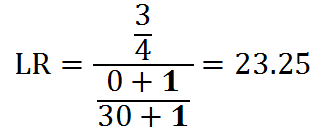 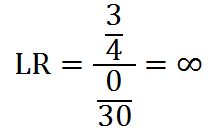 [Speaker Notes: Again, we cannot calculate the likelihood ratio as an arbitrary number added to the cell with zero value.  Doing so will create situations where the estimated likelihood ratio is less than 1, which clearly it should not be.  It should be a number larger than 1, close to infinitely, so very large number.  Is our estimate of 23.25 reasonable.  It is larger than 1 but not very close to infinity.  This raises a more fundamental issue, what is an infinite number in our context?]
Division by Zero
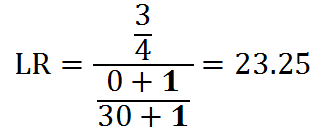 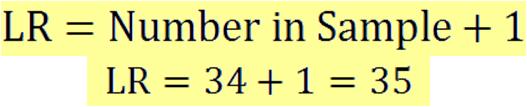 [Speaker Notes: The largest number in our sample is the sample size.  Any number beyond this sample size could be our estimate for infinite number.  So we estimate the likelihood ratio as 1 plus the sample size.  This estimate has several advantages.  First it will never be below 1 no matter what is the conditional probability of neuropathy among diabetics.  This is important as one can construct situations where the addition of one case to zero cell would lead to estimates for likelihood ratio that is below 1. The way we have calculated the likelihood ratio guarantees that this will never happen, which makes sense. Second, and perhaps equally important, the estimate is proportional to sample size.  In larger samples we have more confidence that the zero cell entry is a real expectations and not due to a small sample size. So the fact that we assign larger likelihood ratio to larger samples makes sense.]
Bayes
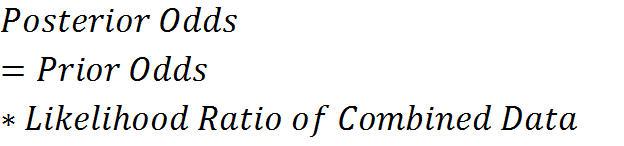 Odds Form of Bayes Formula
[Speaker Notes: The best way to use the concept of likelihood ratio to predict the probability of an event is to use the Bayes formula.  The odds forms of Bayes formula tells us how our current odds for an event, known as prior odds, should be revised based on the likelihood ratio of the observed data.  Then, posterior odds of the event can be reported as the product of prior odds and the likelihood ratio of the combined data.  Bayes formula tells us how to predict the odds of an event from multiple clues in the data.]
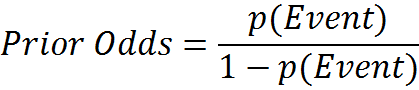 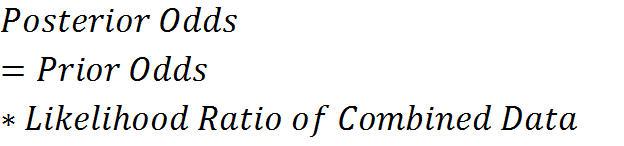 Odds Form of Bayes Formula
[Speaker Notes: Prior odds is the probability of the event occurring divided by the probability of the event not occurring prior to any examination of the information in the data.]
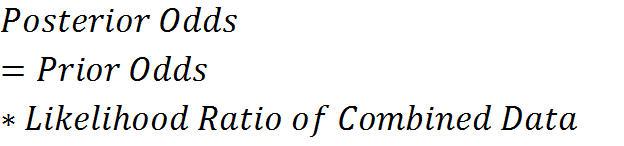 Odds Form of Bayes Formula
How to re-think the odds of an event in light of the new  information
[Speaker Notes: The likelihood ratio of the combined data tell us how much the prior odds must change to obtain the posterior odds of the event.  In essence, it tells us how to re-think the odds of an event in light of the information provided.]
Prior Odds
Posterior Odds
Odds Form of Bayes Formula
If Independent, combined likelihood ratio is product of likelihood ratio for each datum
[Speaker Notes: The likelihood ratio of the combined data, under assumption of independence, is the product of the likelihood ratios of each piece of information.  This radically simplifies the Bayes formula. One can calculate the likelihood ratio of each piece of information and multiply them together to find out how the prior odds changes to the posterior odds of the event.]
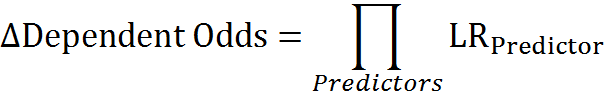 Change
Naïve Bayes
[Speaker Notes: Naïve Bayes is a probabilistic model that uses Bayes formula even when the assumption of independence is not verified.  It focuses on part of the Bayes formula where the data change from patient to patient.  Since prior odds is a constant, we focus on the portion of the formula that shows the product of the likelihood ratios.  This product shows how much the posterior odds, or in other words the dependent variable, will change as a consequence of the observed predictors.]
Product
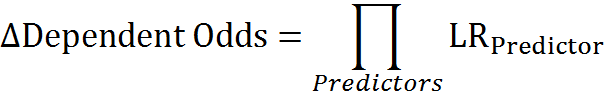 Naïve Bayes
[Speaker Notes: It is calculated as the product of the likelihoods ratios associated with the data.  The symbol pie here shows that a product is calculated across all likelihood ratios of the predictors.]
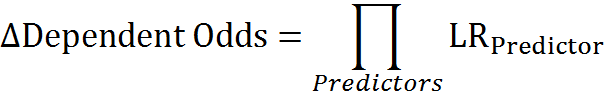 Naïve Bayes
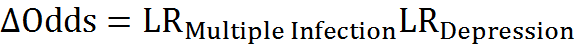 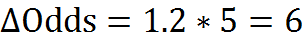 [Speaker Notes: So if we have calculated the likelihood ratio associated with multiple infections as 1.2 and with depression as 5, then the naïve Bayes will allow us to estimate the odds of substance abuse as the product of the two likelihood ratios.]
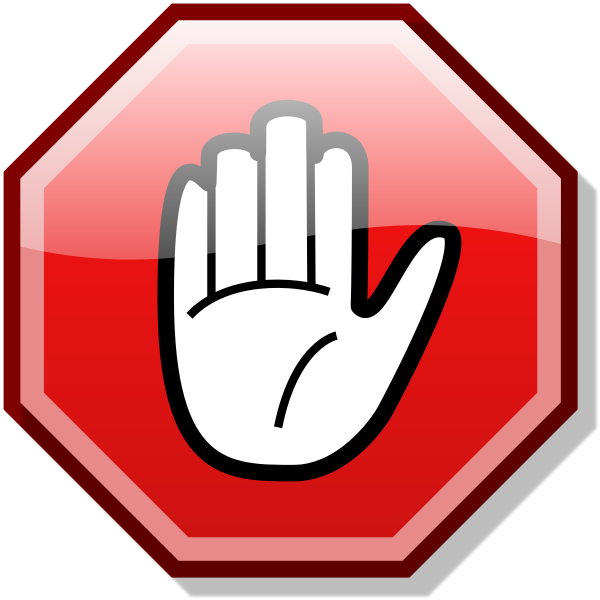 Naïve Bayes
[Speaker Notes: The Bayes formula allows us to examine the combined effect of multiple predictors.  This is fundamental in constructing predictive models in the electronic health record that depend on thousands of variables.  But there is a catch.]
Correct Conclusions
Wrong Conclusions
Naïve Bayes
Naïve Bayes
Wrong Assumption of Independence
Reasoning Steps
[Speaker Notes: We can use the simplified Bayes product rule only when the predictors are independent of each other.  When several predictors co-occur, then the assumption of independence is clearly violated.  Of course, predictors co-occur.  There is almost no data in which various predictors do not co-occur.  In these situations, the assumption of independence is violated.  The odds form of the Bayes formula is no longer an accurate model.  We are likely to make an error in prediction.]
Correct Conclusions
Wrong Conclusions
Naïve Bayes
Naïve Bayes
Wrong Assumption of Independence
Reasoning Steps
[Speaker Notes: Even when we make wrong assumptions, in some circumstances we call still arrive at the right conclusion.  Surprisingly we may have faulty logic but right conclusions.]
Sparse data
Many correlated predictors
Correct Conclusions
Wrong Conclusions
Naïve Bayes
Naïve Bayes
Wrong Assumption of Independence
Reasoning Steps
[Speaker Notes: In sparse high-dimensional data, where thousands of predictors are used simultaneously to estimate the odds of the dependent variable, if these predictors rarely co-occur and if when they do they are likely to lead to the same conclusion, then we can still arrive at the right conclusions. In these situations, the simple rule of multiplying likelihood ratios, even though theoretically wrong, will results in the same conclusions.  Therefore its use is advised.]
Likelihood ratios measure how many times odds of an event should change because of observed data.
[Speaker Notes: Likelihood ratio measures how many times odds of an event should change because of observed data.]